Nonlinear runup resonance in a finite bay of variable parabolic cross-section
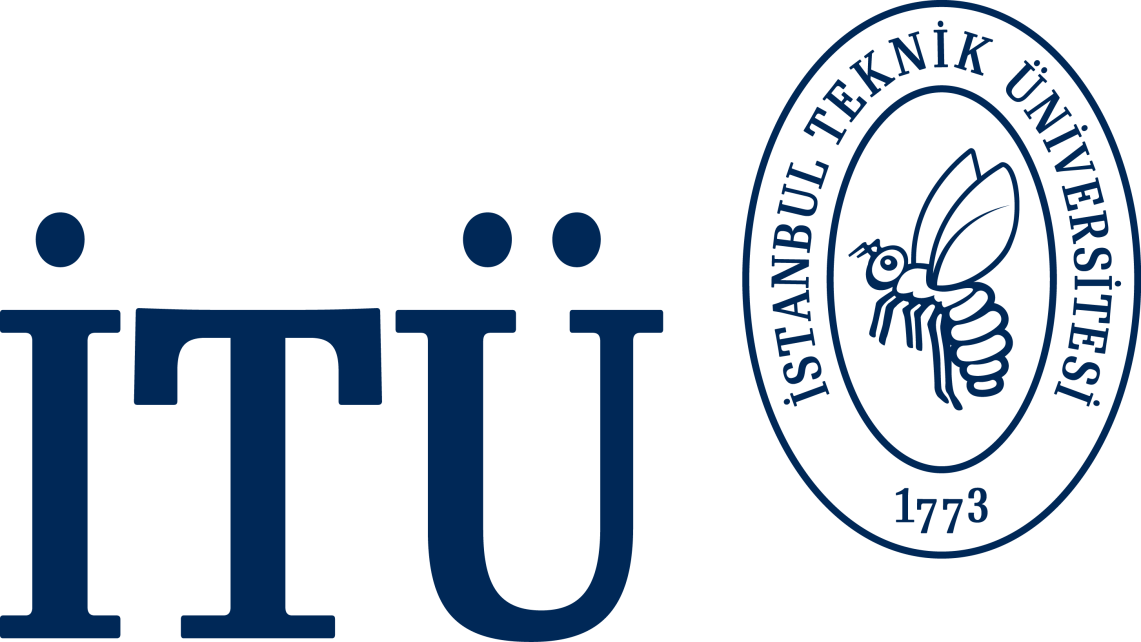 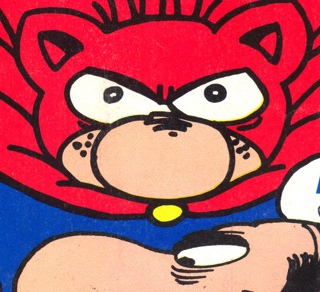 Nazmi Postacioglu and M. Sinan Özeren Istanbul Technical University
Abstract
Matching with radiation
During the recent years, several interesting studies published on the non-linear runup of Tsunamis and other incident waves in channels and bays. Most of these studies use Riemann invariants to tackle the nonlinearities associate with both the incident and reflected phases. However, all of these studies assume that the waves get generated within the bay (essentially assuming bays extending into infinity), rather than conisdering a wave that has been generated in the open sea. Such waves would be reflected not just by the shoreline but also by the bay mouth. This is a setting where a resonance can be induced within the bay. We investigate this problem  with a modal approach.
If we now make a cylindrical approxiamtion at the mouth of the channel, then we obtain




Now let us seek a solution of the form 



then              satisfies







The points                are the singular points of this ODE, however for a set of discrete values                              there are regular solutions at  both singular points. Now let us try to write the differential opeator that corresponds to the above ODE in terms of a matrix using a spectral basis. To do this, let us start with the part of that operator that does not involve     , this leads us to



which is a diagonal matrix. Here           are  Legendre polynomial polynomial of order 2i.  Note that if       is small enough there is only one negative element on the the diagonal of  matrix A
Define   also symmetrical positive tridiagonal matrix for the other part of the differential operator as




so the values                              are the eigenvalues corresponding to the generalized eigenvalue problem given as
Now, if the wavelenght of the incident wave is larger than 
       , then only one of the eigenvalues will be negative , in other words


The proposed solution is then







where         are the elements of the eigenvector matrix corresponding  to the generalized eigenvalue problem. The phase factor  will be found in a way to insure a smooth transition to the solution found by  Didenkulova and Pelinovsky (2011) . Their solution in the linear limit reads






The first term in our solution and this solution abover by Didenkulova and Pelinovsky have the same logarithmic derivative at              which reads
To macth the  free surface at the channel mouth, we have the following solutions for the outer side











and the flux associated with this is then




where the coefficients are  calculated so as to minimize the following penalty integral










Reference
[1] Didenkulova I, Pelinovski E. Phys. of fluids 23 086602 (2011)
Background
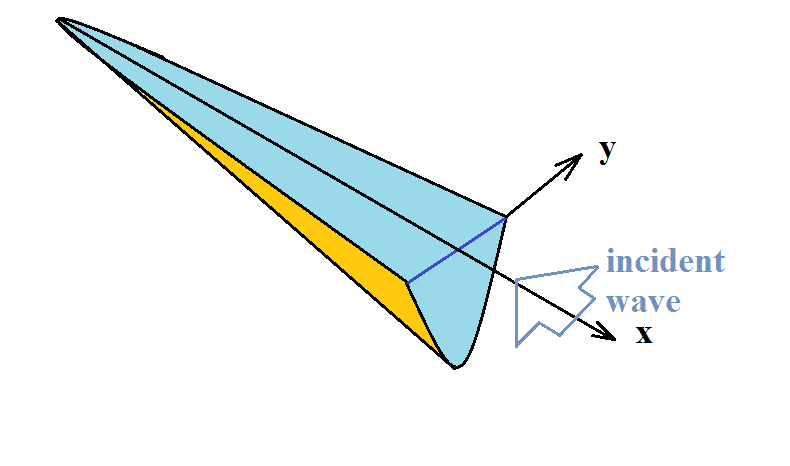 Fig. 1. Problem geometry, a sloping bay with parabolic cross-section
Let us start our analysis by writing down the shallow water equation for two spatial directions (x and y)




where                and                is the ratio between width and depth. Now if we define                     we obtain



where             .
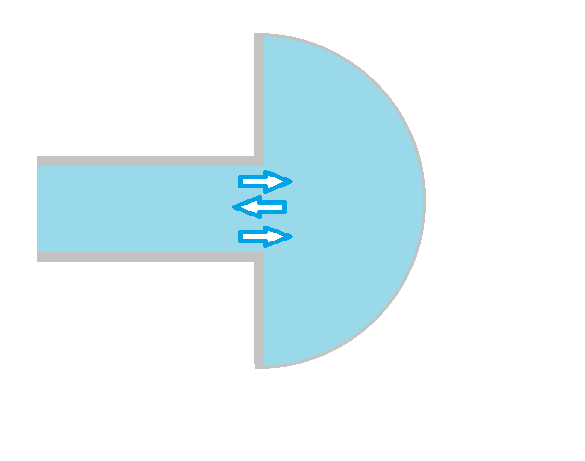